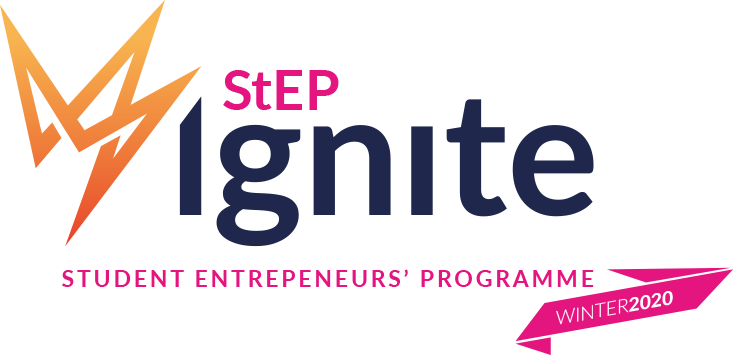 CHEAT
SHEET
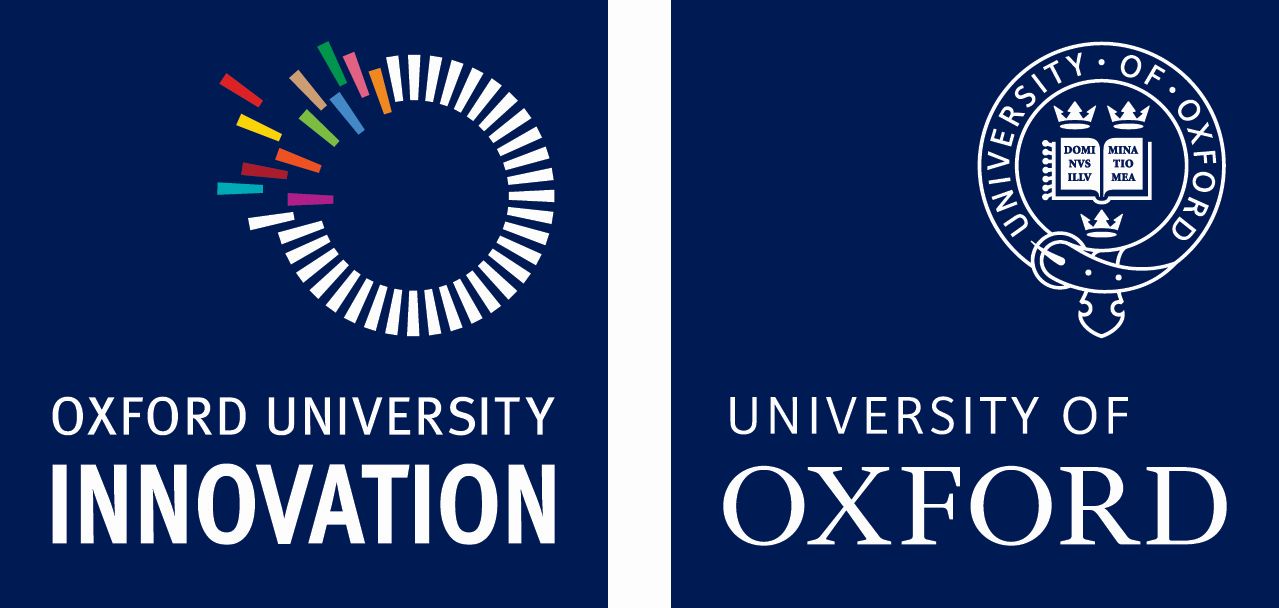